Кам’яне вугілля та продукти його переробки
Кам’яне вугілля
ВУГІЛЛЯ КАМ'ЯНЕ— тверда горюча корисна копалина рослинного походження, різновид вугілля викопного, проміжний між бурим вугіллям і антрацитом.
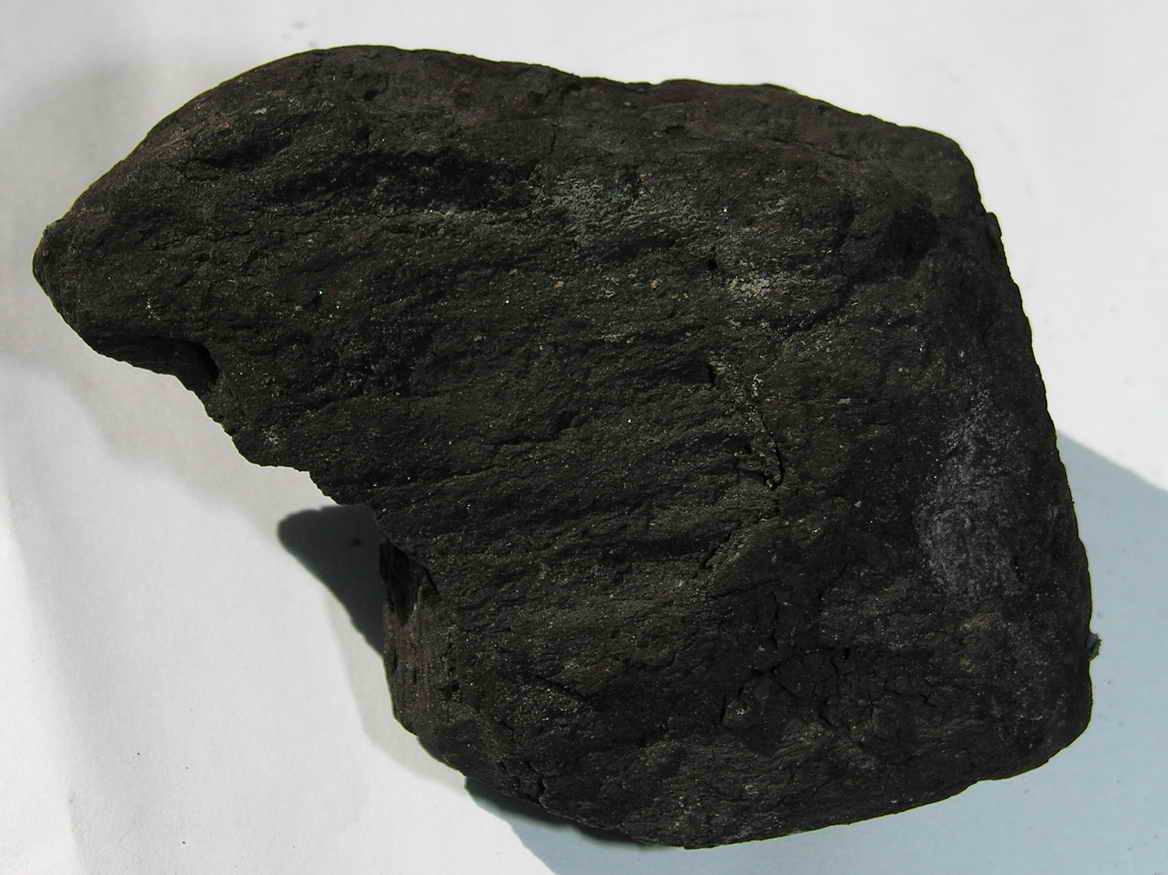 Щільна порода чорного, іноді сіро–чорного кольору. Блиск смоляний або металічний.
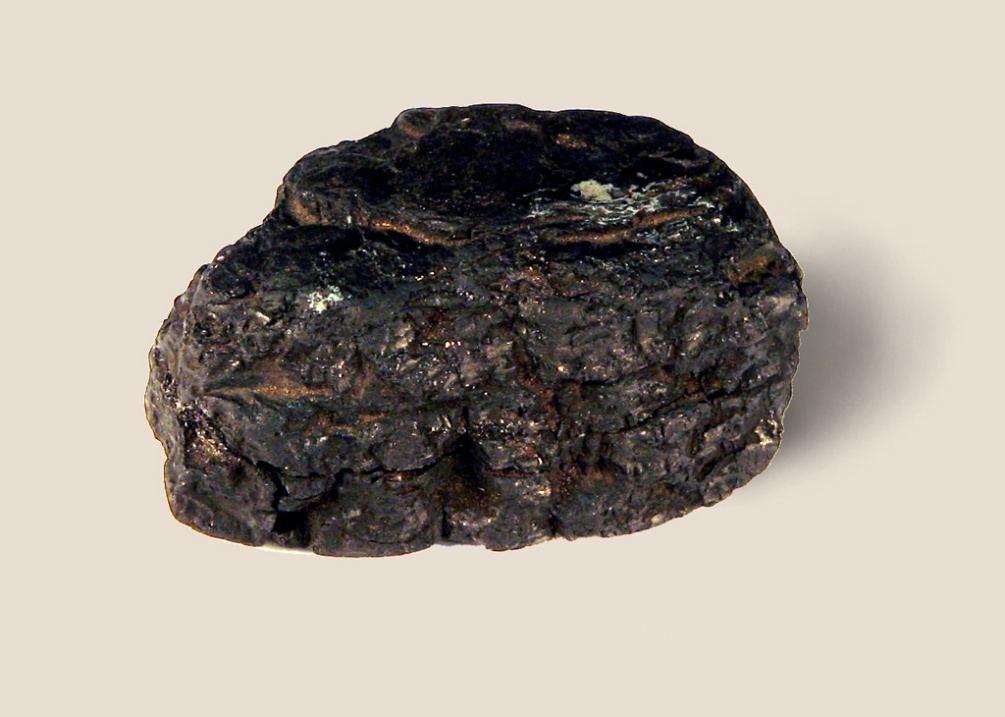 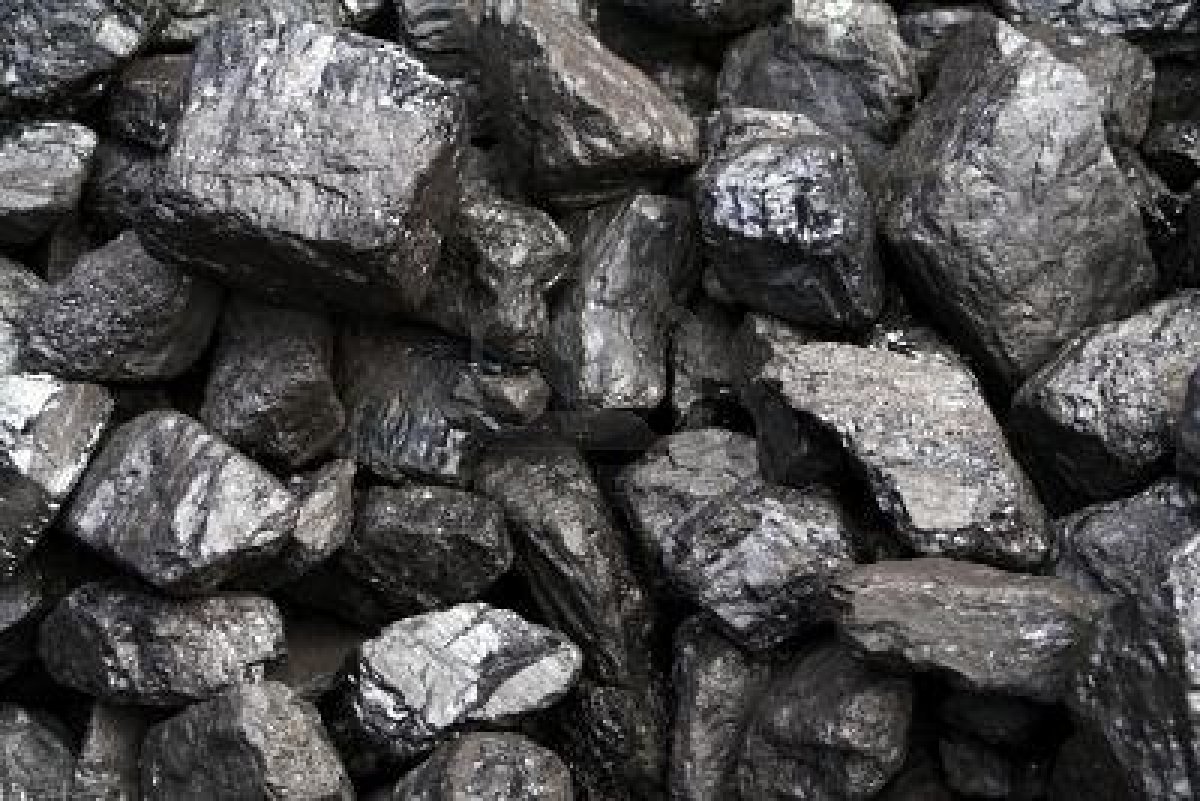 В органічній речовині вугілля кам'яного міститься 75–92% вуглецю, 2,5–5,7% водню, 1,5–15% кисню, 2–48 % летких речовин.
Кам'яне вугілля характеризується нейтральним складом органічної маси. Воно не реагує зі слабими лугами ні в звичайних умовах, ні під тиском.
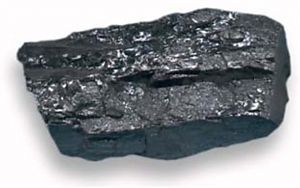 Бітуми кам'яного вугілля, на відміну від вугілля бурого, представлені переважно сполуками ароматичної структури. У кам'яному вугіллі не виявлені жирні кислоти і естери, мало сполук зі структурою парафінів.
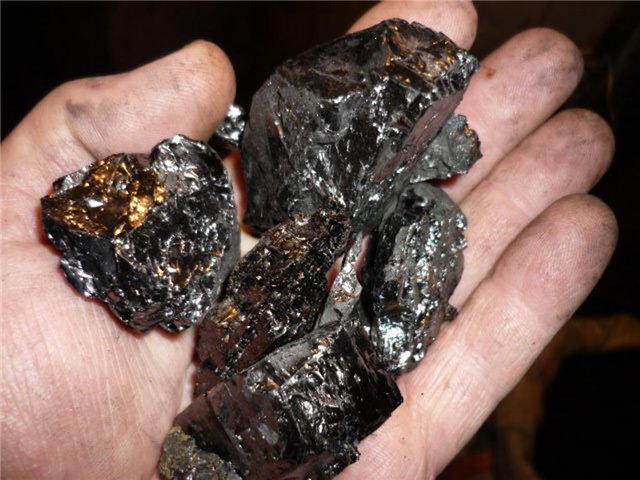 Утворення
Кам'яне вугілля утворилося з продуктів розкладу органічних залишків рослин, що зазнали зміни (метаморфізм) в умовах високого тиску навколишніх порід земної кори і порівняно високої температури.
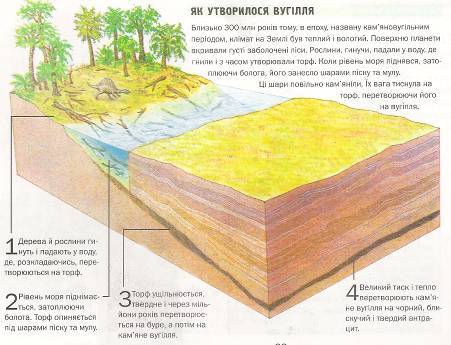 Щільність та густина кам'яного вугілля залежать від петрографічного складу, кількості і характеру мінеральних домішок та міри метаморфізму. Найбільшою густиною (1300—1500 кг/м3) характеризуються компоненти групи фюзиніту, найменшою (1280—1300 кг/м3) — групи вітриніту
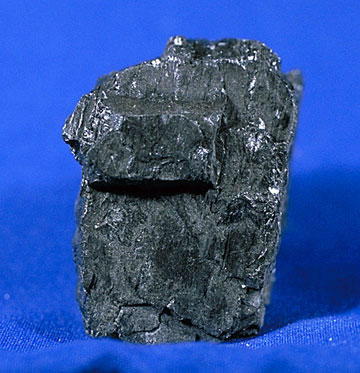 Запаси кам’яного вугілля
Найбільші розвідані запаси кам'яного вугілля в Україні зосереджені в Донецькому кам’яновугільному басейні та у Львівсько-Волинському вугільному басейні.
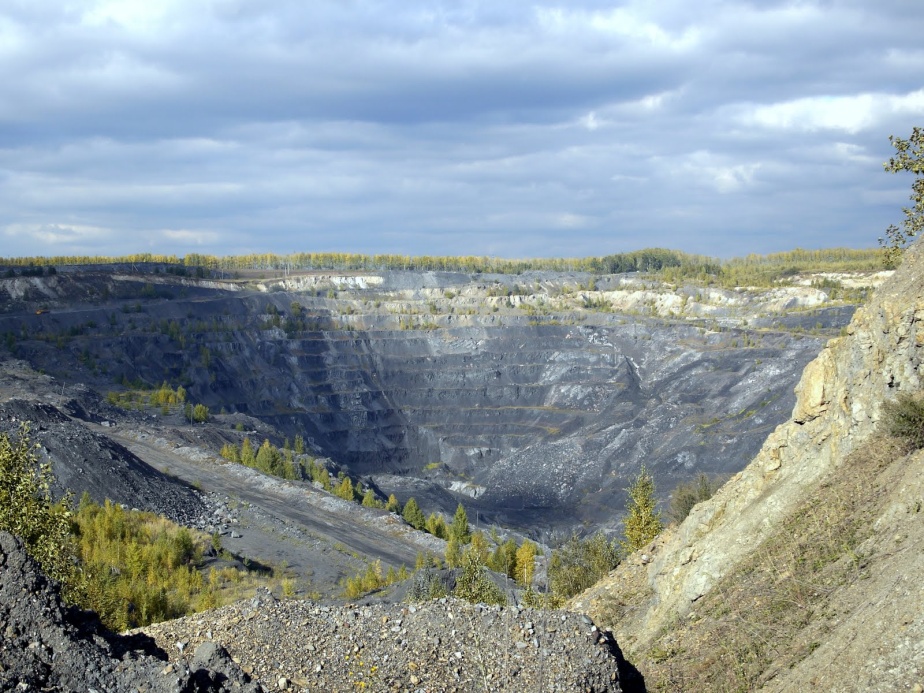 Добування кам’яного вугілля
Підготували 
Учні 11-Б класу
Сілецька Аліна і Філіпов Василь